WEBINAIRE,  jeudi 7 novembre 2024,  18h00-20h00
PRISE EN CHARGE COMPORTEMENTALE ET COGNITIVE DE LA DOULEUR CHRONIQUE DANS L’ENDOMÉTRIOSE - UNE PERSPECTIVE MULTIDISCIPLINAIRE 

Présentation et modération du GIE - Gestion de la douleur chronique: Lizet F Jammet, PhD, Psychologue clinicienne, Psychothérapeute, Responsable du GIE-GDCH de l’AFTCC
Introduction du Webinaire: Anne Masselin Dubois, PhD, MCF en psychologie clinique et psychopathologie, Laboratoire Psy - DREPI EA -7458 Université de Bourgogne, Secrétaire générale et co-responsable de la commission des psychologues de la SFETD, Co-responsable du GIE-GDCH de l’AFTCC
 De la pathologie gynécologique à la douleur chronique, 2 ou 3 choses à connaitre sur l’endométriose: Dr Julien Escalon, Chirurgien gynécologue, Responsable médical du Centre de l’endométriose de la Clinique Belledonne, Grenoble
 Intérêt de la prise en charge de l’endométriose par le mouvement - Interventions « manuelles » et rééducation: Laëtitia Barbié, Masseur-Kinésithérapeute, DE. Centre de l’endométriose de la Clinique Belledonne, Grenoble
 La place des TCC dans la prise en charge multidisciplinaire de l’endométriose: Marie Anne Falco, Psychologue clinicienne, Psychothérapeute TCC en libéral. Intervenante au Centre de  l’endométriose de la Clinique Belledonne. Grenoble
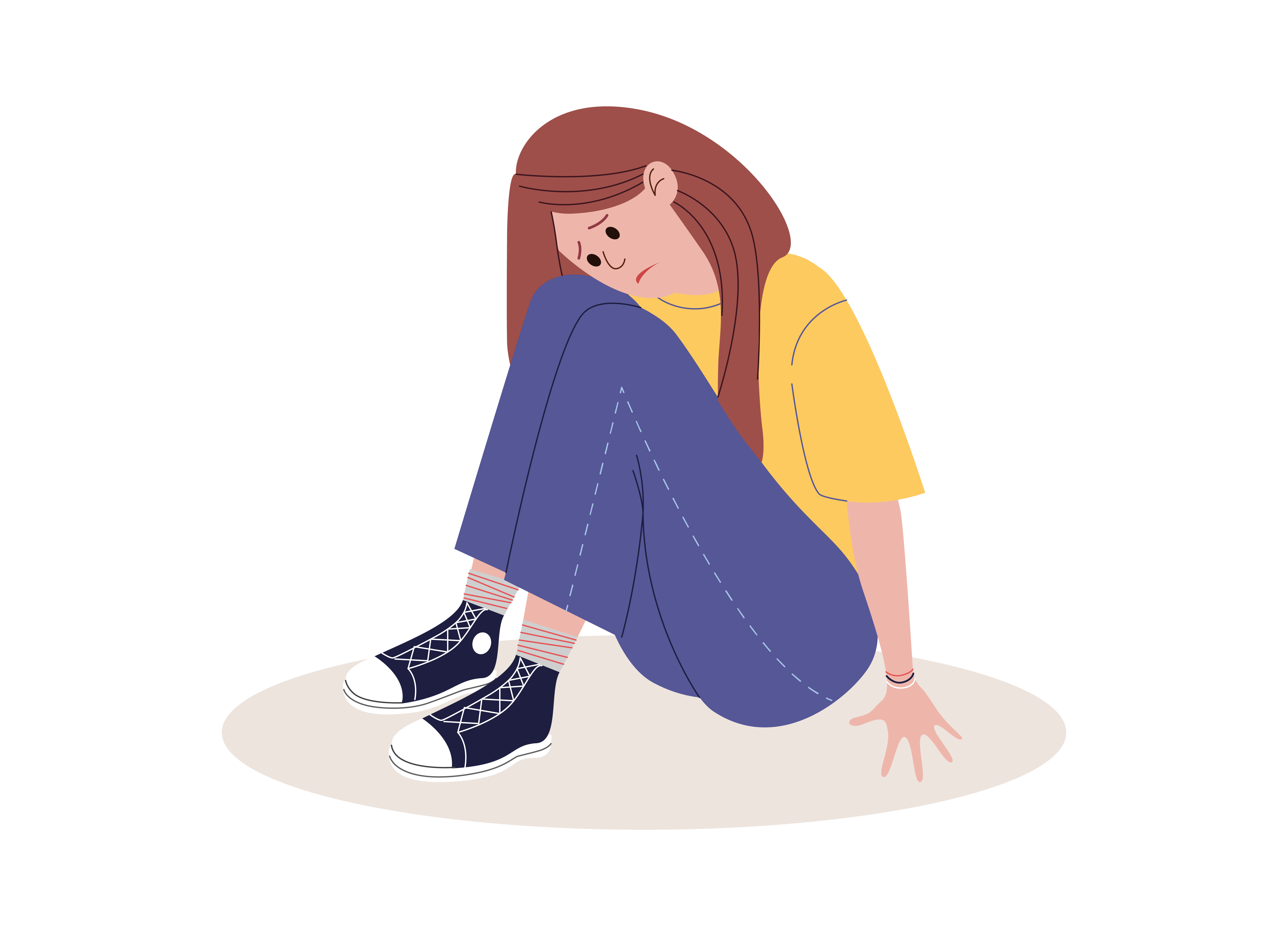 Inscription :  gie.gdch@gmail.com